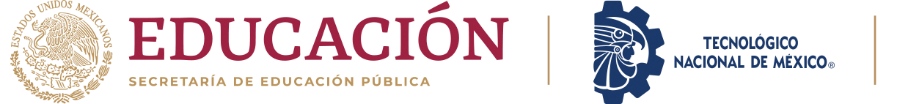 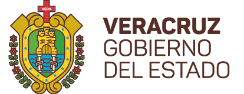 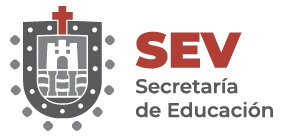 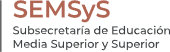 Instituto Tecnológico Superior de Tierra Blanca
Dirección Académica
Subdirección de Posgrado e Investigación
CONVOCATORIA 2023
MAESTRÍA EN CIENCIAS DE LOS ALIMENTOS Y BIOTECNOLOGÍA
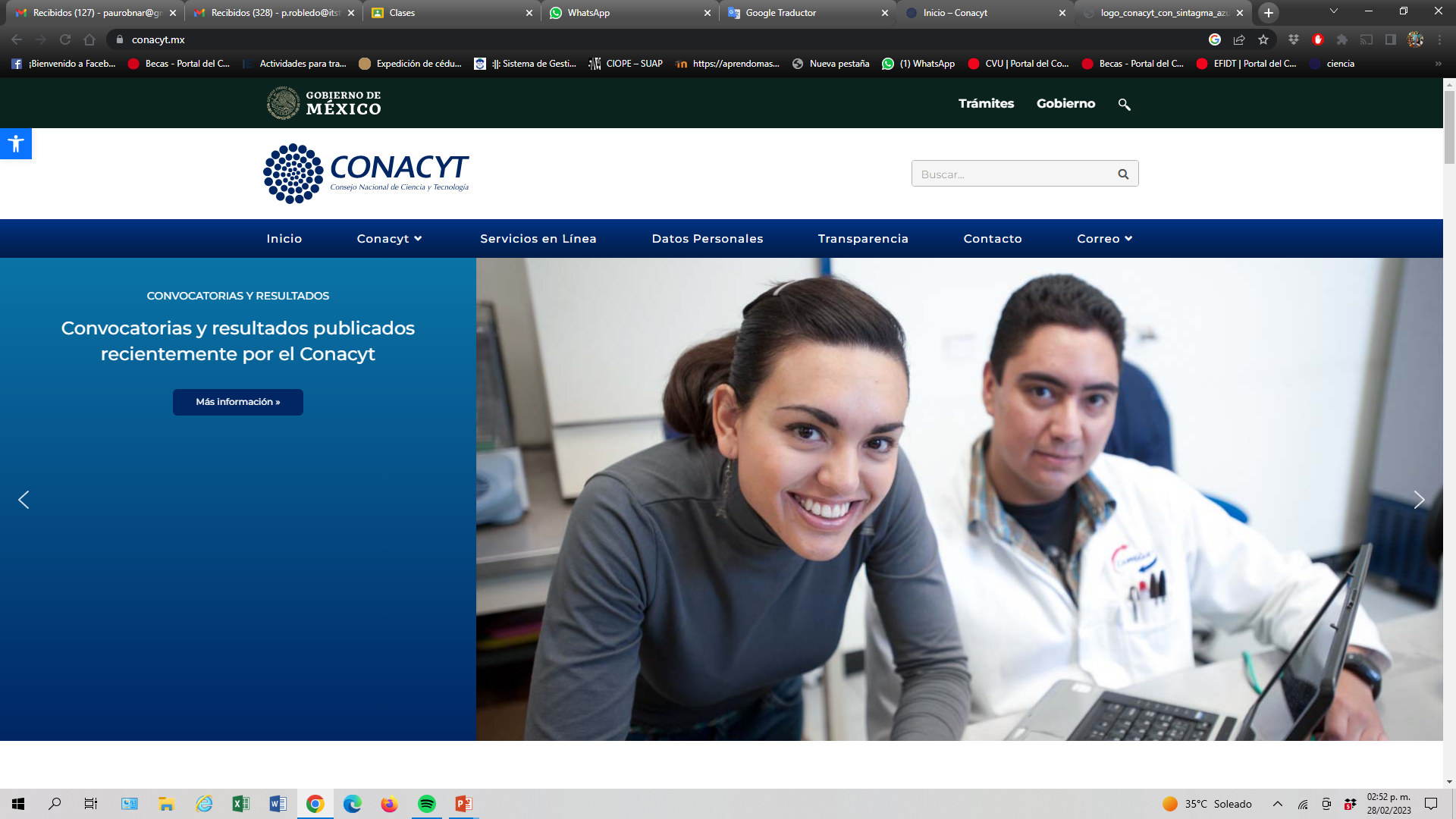 Reconocida en el Sistema Nacional de Posgrado (SNP)
REQUISITOS:
https://mcabi.itstb.edu.mx/inicio
https://www.facebook.com/mcabi2016/
INFORMES:
Recepción de documentos:  a partir de la publicación de la convocatoria hasta 30 junio 2023
Examen de conocimientos:   3 de agosto de 9:00-14:00 hrs.
Entrevista con los aspirantes:  4 de agosto de 9:00-14:00 hrs.
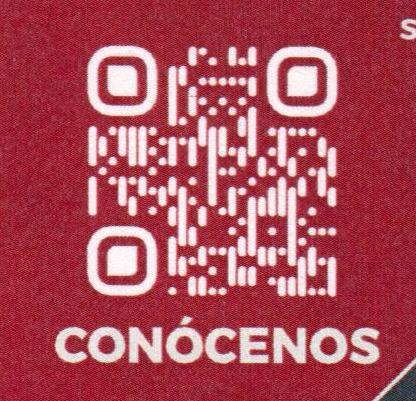 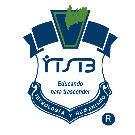 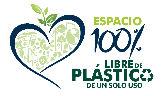 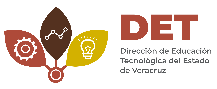 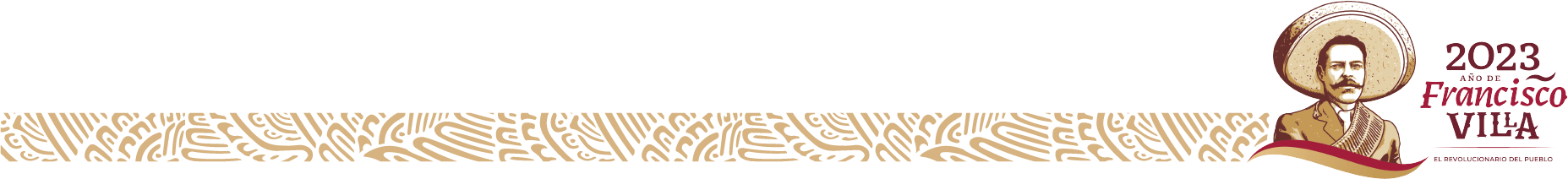 Av.  Veracruz s/n esquina Héroes de Puebla, Col. PEMEX, Tierra Blanca, Veracruz, C.P. 95180 Tels. 274-743-4992, 
tecnm.mx | itstb.edu.mx